Исследовательская работа на тему «Восстановление данных с различных носителей»              				                                                               Преподаватель            		 информатики ГБПОУ «Поволжский государственный колледж»       Голованова 		Валерия Николаевна
Гипотеза:
Выдвигаем предположение о том, что наличие некоторых знаний позволит восстановить важную информацию на носителях.
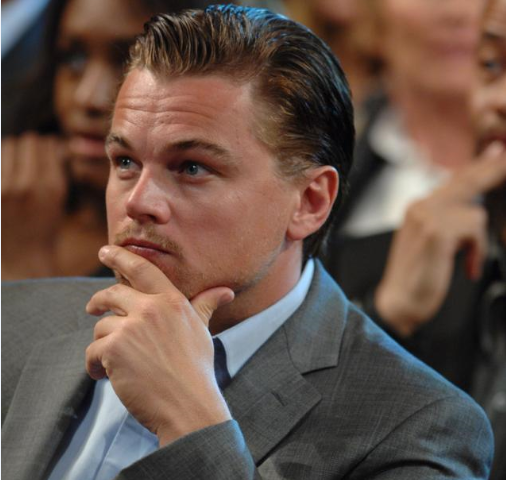 Цели:
Провести исследование.
Выяснить, можно ли восстановить утраченную информацию своими силами, без обращения в специализированные центры.
Задачи:
Рассмотреть различные виды носителей, типы их повреждений.
Изучить литературу по восстановлению данных с различных носителей. 
Найти программы и провести исследование по восстановлению данных на носителях.
Жесткий диск
Накопи́тель на жёстких магни́тных ди́сках «винче́стер» — запоминающее устройство (устройство хранения информации) произвольного доступа основанное на принципе магнитной записи. Является основным накопителем данных в большинстве компьютеров.
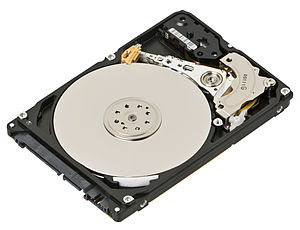 Типы повреждений:
Повреждение каталога файлов от вирусов или вредоносных программ
Непреднамеренное удаление файлов
Непреднамеренное форматирование
Перезапись данных
Повреждение операционной системы
CD/DVD диски (устройство)
Компакт-диск — оптический носитель информации в виде пластикового диска с отверстием в центре, процесс записи и считывания информации которого осуществляется при помощи лазера.
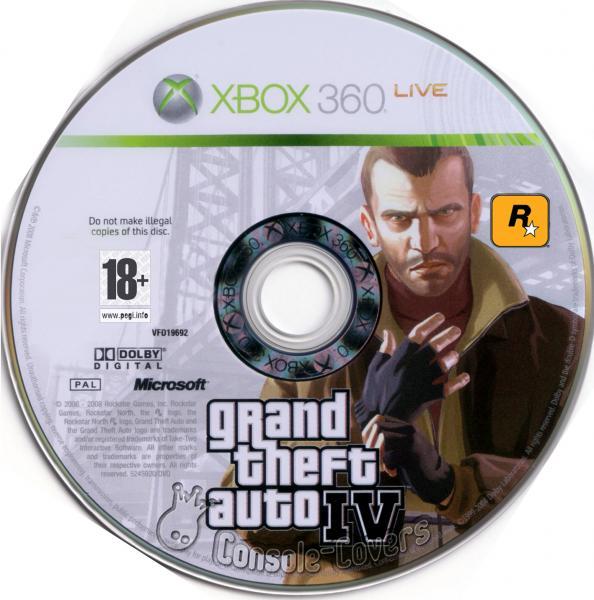 Типы повреждений
Загрязнение поверхности диска.
Царапины.
Трещина на диске.
Повреждение подложки.
Cбой в момент записи.
Перезаписываемый диск стерли или перезаписали.
На диске вообще ничего не записано.
USB флеш-накопитель
USB флеш-накопитель — носитель информации, использующий флеш-память для хранения данных и подключаемый к компьютеру или иному считывающему устройству через стандартный разъём USB.
Типы повреждений USB флеш-накопителей
Механические
Электрические
Тепловые
Логические повреждения
Разрушения внутренней структуры
Механические повреждения
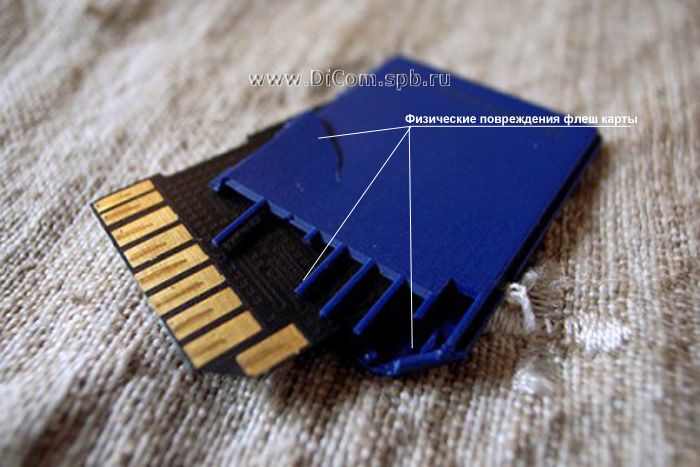 К повреждениям данного 
типа относятся любые,
 внешне заметные, 
повреждения, а именно: 
повреждения корпуса, 
изменения геометрии 
разъема, трещины, 
деформации и прочее.
Электрические и тепловые повреждения
Нестабильное электропитание, а также разряды статики – частая причина неисправности флеш-дисков.
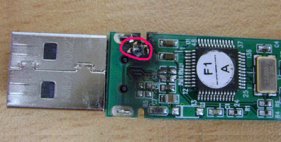 Разрушение внутренней структуры
При разрушении внутренней структуры накопитель определяется с неправильной емкостью или вообще не определяется системой.
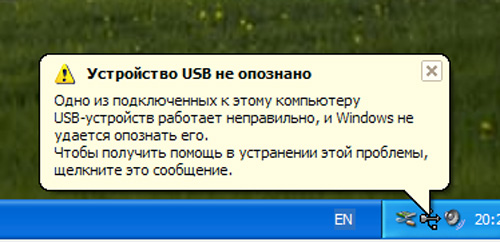 Логические повреждения
Во-первых, это повреждения в результате программного сбоя.
Во-вторых, ухудшение теплопроводности корпуса флеш-накопителя приводит к повышению температуры внутренних компонентов, что повышает вероятность сбоев и возникновения ошибок.
Средства восстановления данных
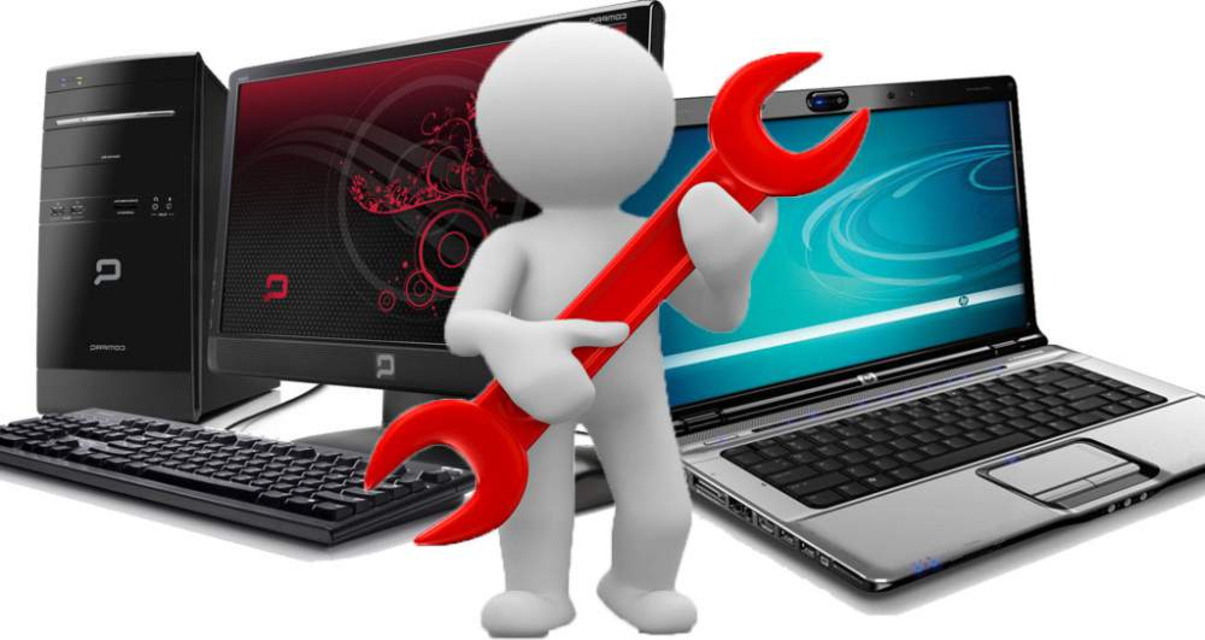 ISOBuster
Популярная и богатая 
по доступным 
возможностям утилита
 для работы с 
образами дисков и 
восстановления 
информации на 
CD/DVD-носителях.
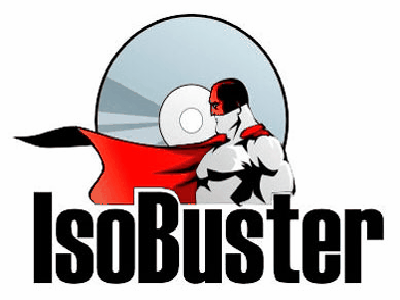 WinHEX
Популярная многофункциональная программа для работы с различными носителями информации.
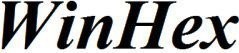 Recuva
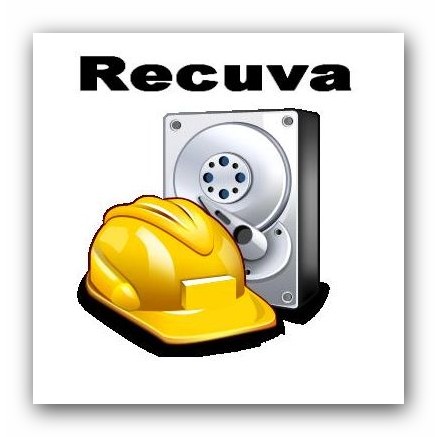 Бесплатная утилита для восстановления файлов, которые были случайно удалены с компьютера.
Исследовательская работа
Исследование я проводил в программе «Recuva». 
У меня есть пустая флэшка, на которой раньше хранилась информация, в моем случае музыка.
Информация с флэшки удалена
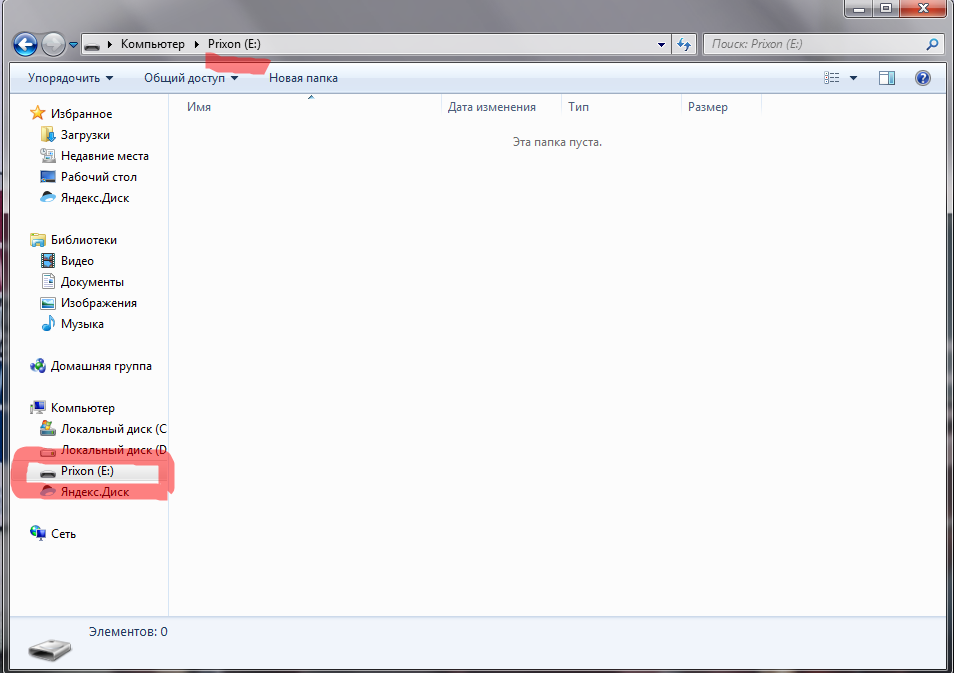 Запускаем программу, нажимаем далее..
Здесь мы выбираем что именно хотим найти.. (Все файлы)
Сейчас выбираем место размещения файла, либо это файл удаленный из корзины, либо с любого носителя
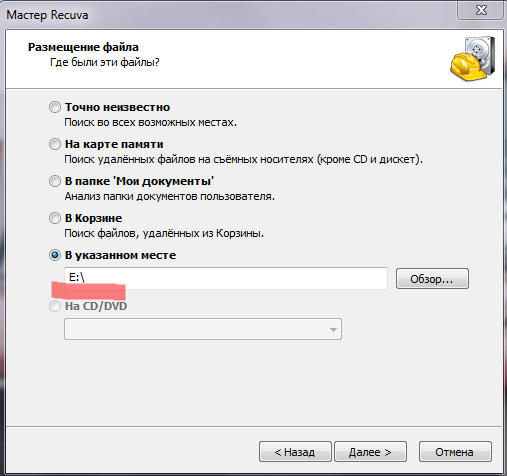 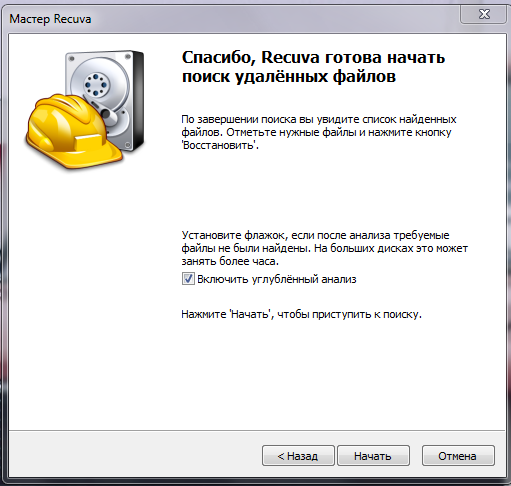 Здесь нам предлагают выбрать какой именно поиск нужен, в данном случае я выбираю углубленный анализ.
Он дает результат примерно 80%, не углубленный поиск это примерно 40%, но если искать удаленные файлы с компьютера ожидать придется примерно около часа (и даже больше).
Поиск на флэшке занимает около 5 минут..
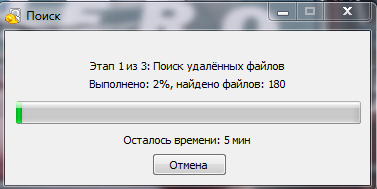 И вот нашлась наша музыка, помимо нее множество файлов которые ранее были на ней.
Выбираем, куда восстановить файл
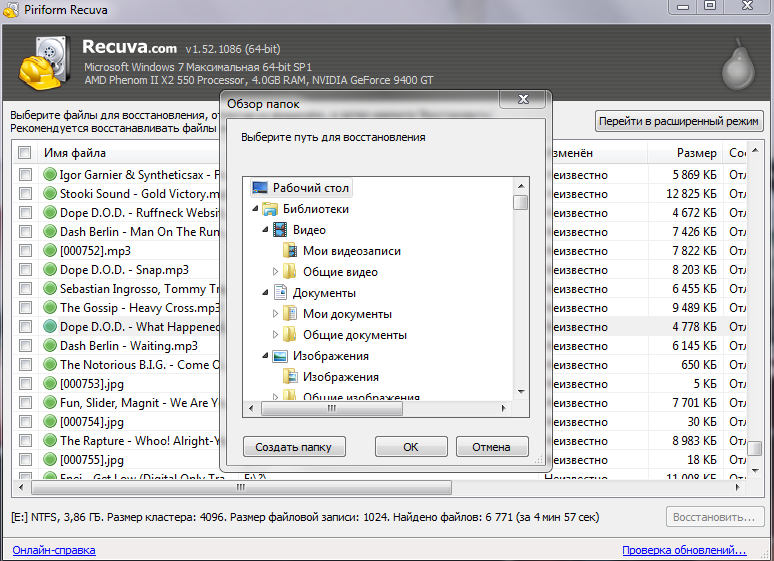 В итоге получаем целый файл который полностью восстановлен (музыкальный файл – производит музыку)
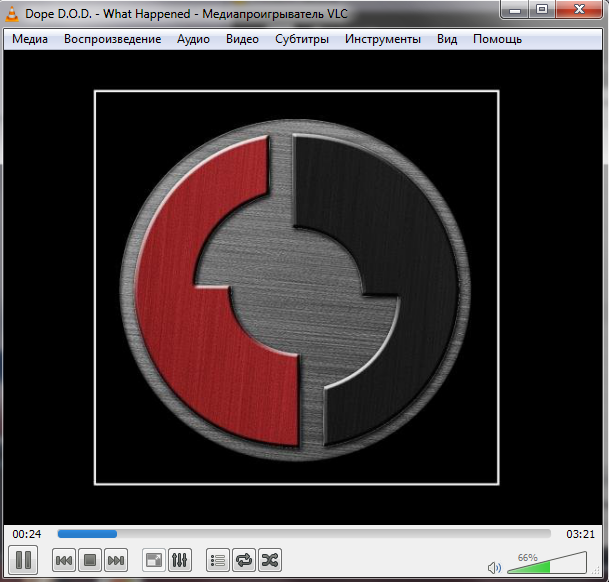 Вывод: Если случилось проблема у Вас, 	связанная с потерей информации, то 	специальные программы (утилиты 	помогут решить эту проблему 	самостоятельно, без обращения в 	специализированные центры.
В заключение: планирую ознакомить с 	информацией студентов и 	преподавателей колледжа путем 	выступления с презентацией и через 	Интернет.
КАК ГОВОРИТСЯ: 
Кто владеет информацией,
 тот владеет миром!
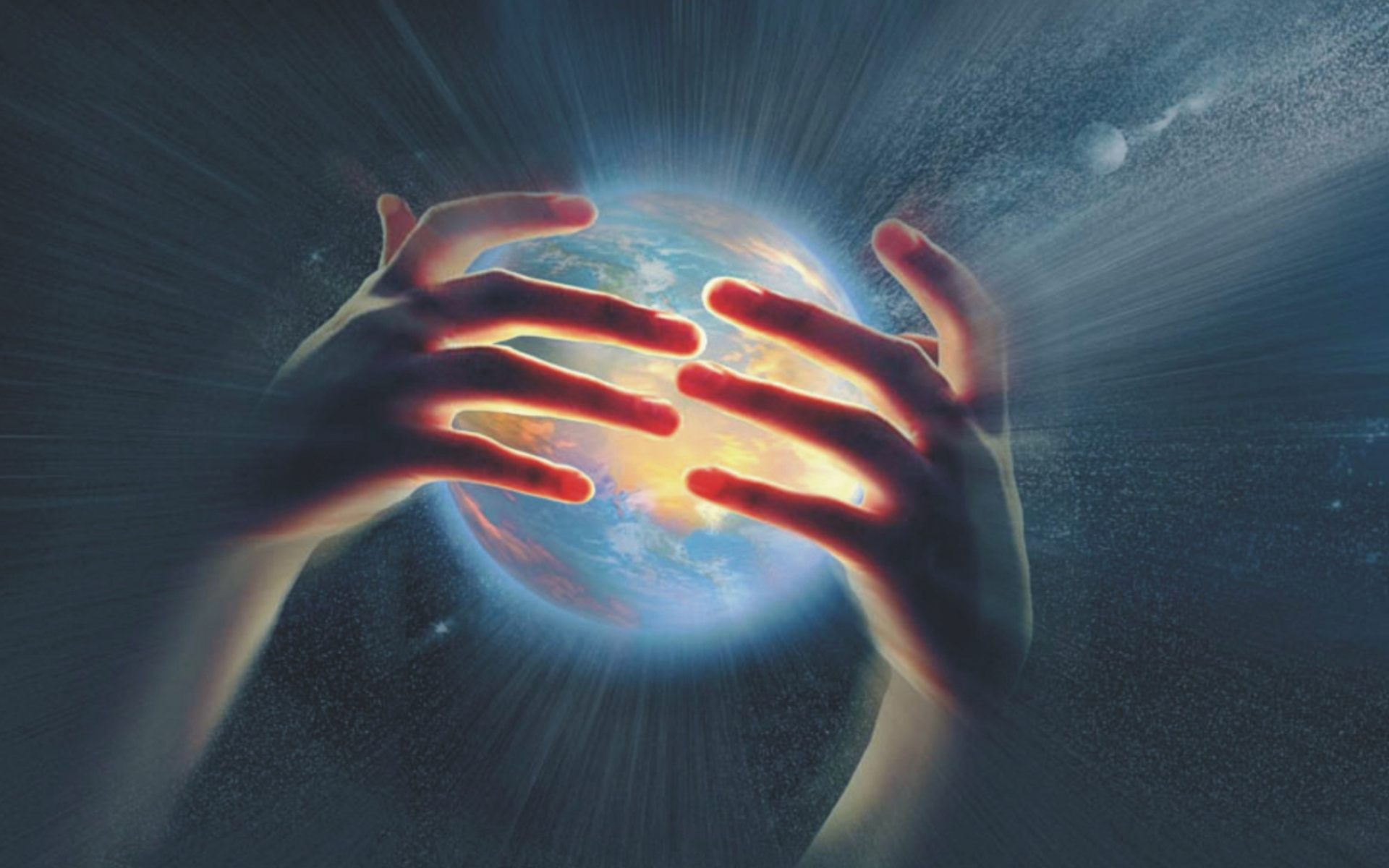 Спасибо за внимание!